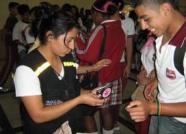 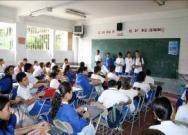 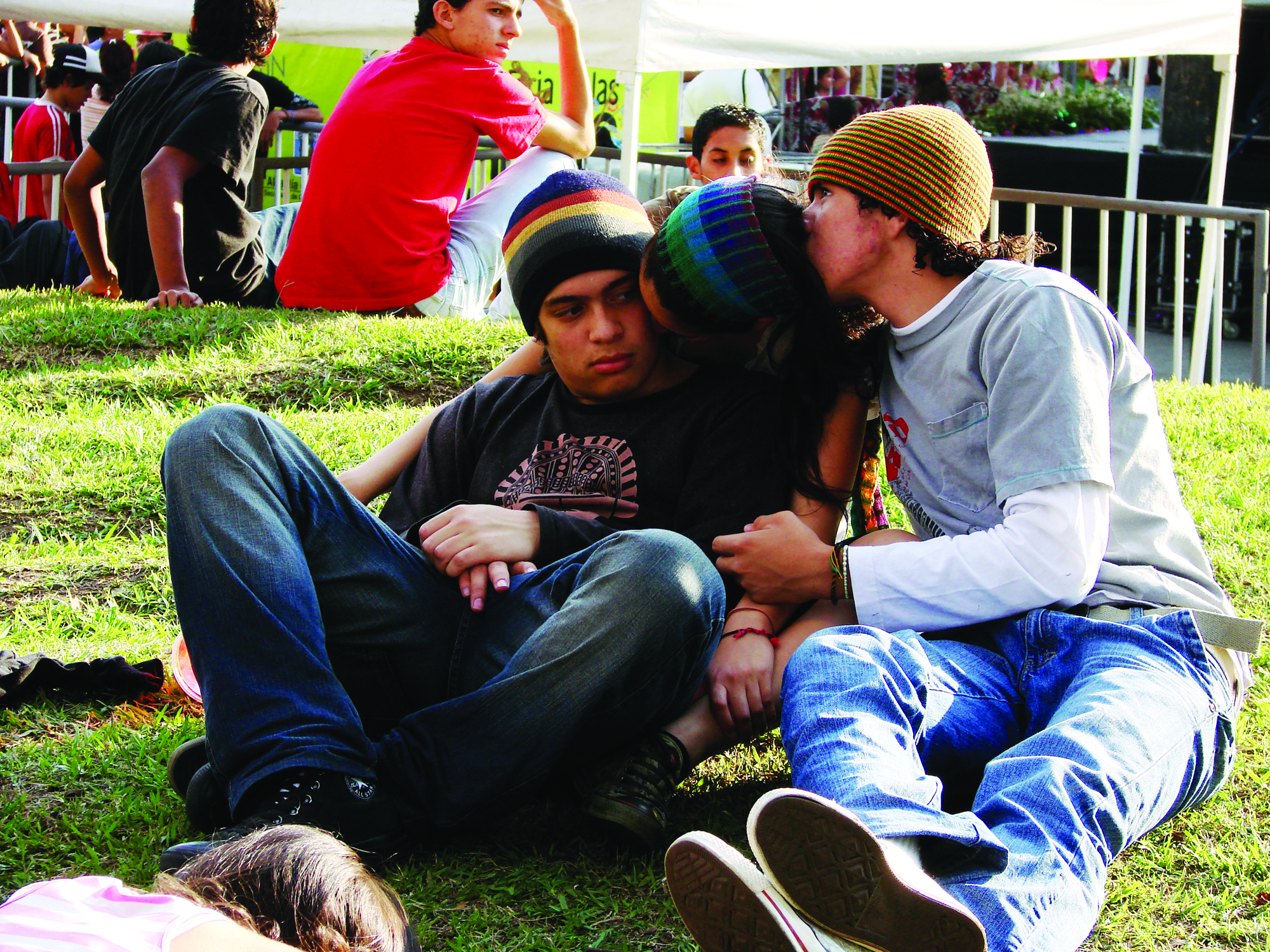 Política Municipal de salud  sexual y reproductiva de los adolescentes 
Secretaria de Salud de Medellín
“Hacia un ejercicio responsable del más humano de todos los derechos”
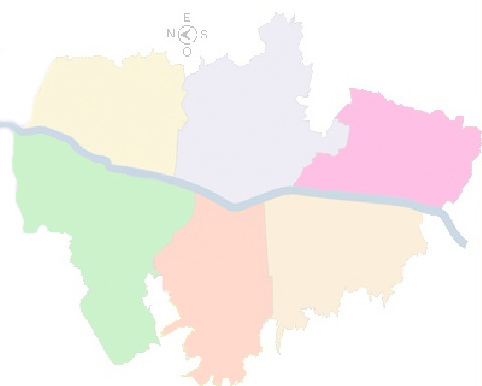 El Embarazo Adolescente en Medellín
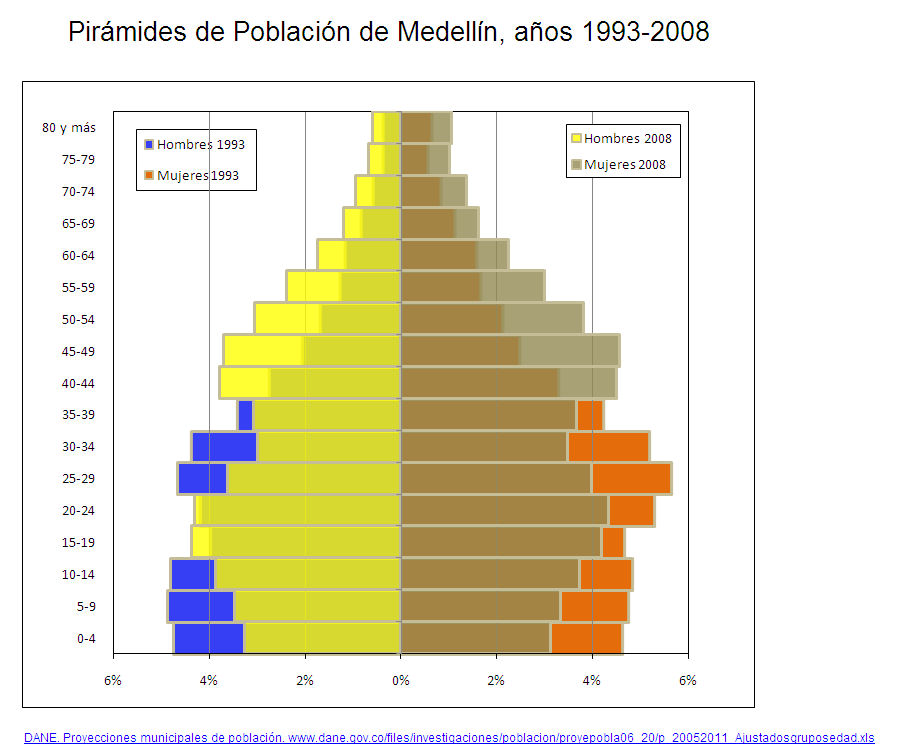 Líneas 2 y 3: SSR de los y las adolescentes y Planificación Familiar
Porcentaje de adolescentes alguna vez embarazadas según región en Colombia
Fuente: Encuesta Nacional de Demografía 2005
Líneas 2 y 3: SSR de los y las adolescentes y Planificación Familiar
Comportamiento del Embarazo en Adolescentes
Medellín, 2003 - 2008
Fuente: Secretaría de Salud. Estadísticas vitales
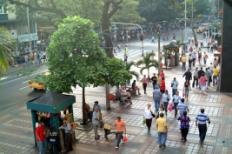 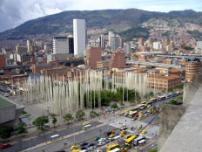 <79,9
80-82,5
82,6-86,7
>87
Proporciones de embarazo en adolescentes, según I.C.V. Medellín año, 2008
Fuente: Secretaría Salud Medellín, Estadísticas vitales.
Tasa de fecundidad en adolescentes, 15 a 19 años, 
Medellín 2006 a 2008
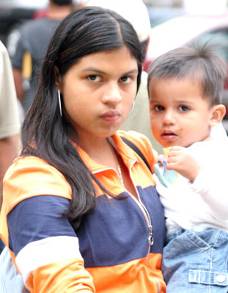 Fuente: Secretaría Salud Medellín, 
Estadísticas vitales.
Muerte materna en adolescentes, 15 a 19 años, 
Medellín 2005 a 2008
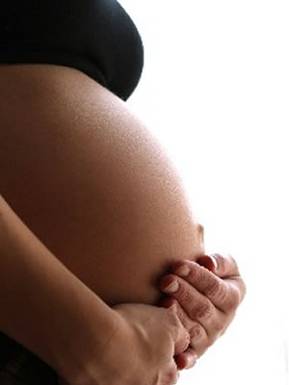 Fuente: Secretaría Salud Medellín- SIVIGILA
Determinantes del embarazo adolescente.
Causas estructurales (socioeconómicas, Marginalidad, Conflicto armado, desplazamiento).

Individuales (búsqueda de reconocimiento, creencias y prácticas asociadas a la
Maternidad y la paternidad). 

Institucionales (violencia Intrafamiliar y abuso sexual, déficit de servicios de consejerías).
Fuente:¿Quién pidió pañales? – Red de prevención del Embarazo Adolescente – Alcaldía de Medellín (2006)
Plan de Desarrollo:   2008 – 2011
“Medellín es Solidaria y Competitiva”
Enfoques de desarrollo humano e integral
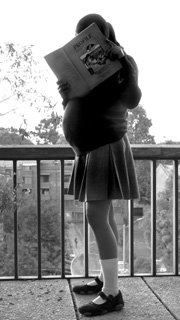 Derechos
Poblacional y diferencial
Equidad de género
Los jóvenes y adolescentes, son fuerza política y estratégica para un país.
Ley 1098 de 2006:   Infancia y adolescencia
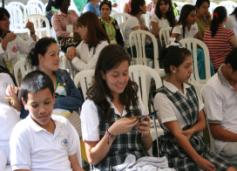 La finalidad es garantizar a los niños, a las niñas y adolescentes su pleno y armonioso desarrollo. Articulo 27 derecho a la salud.
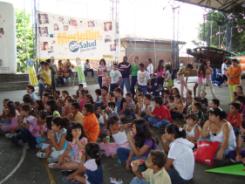 Salud Sexual y Reproductiva de los/as Adolescentes
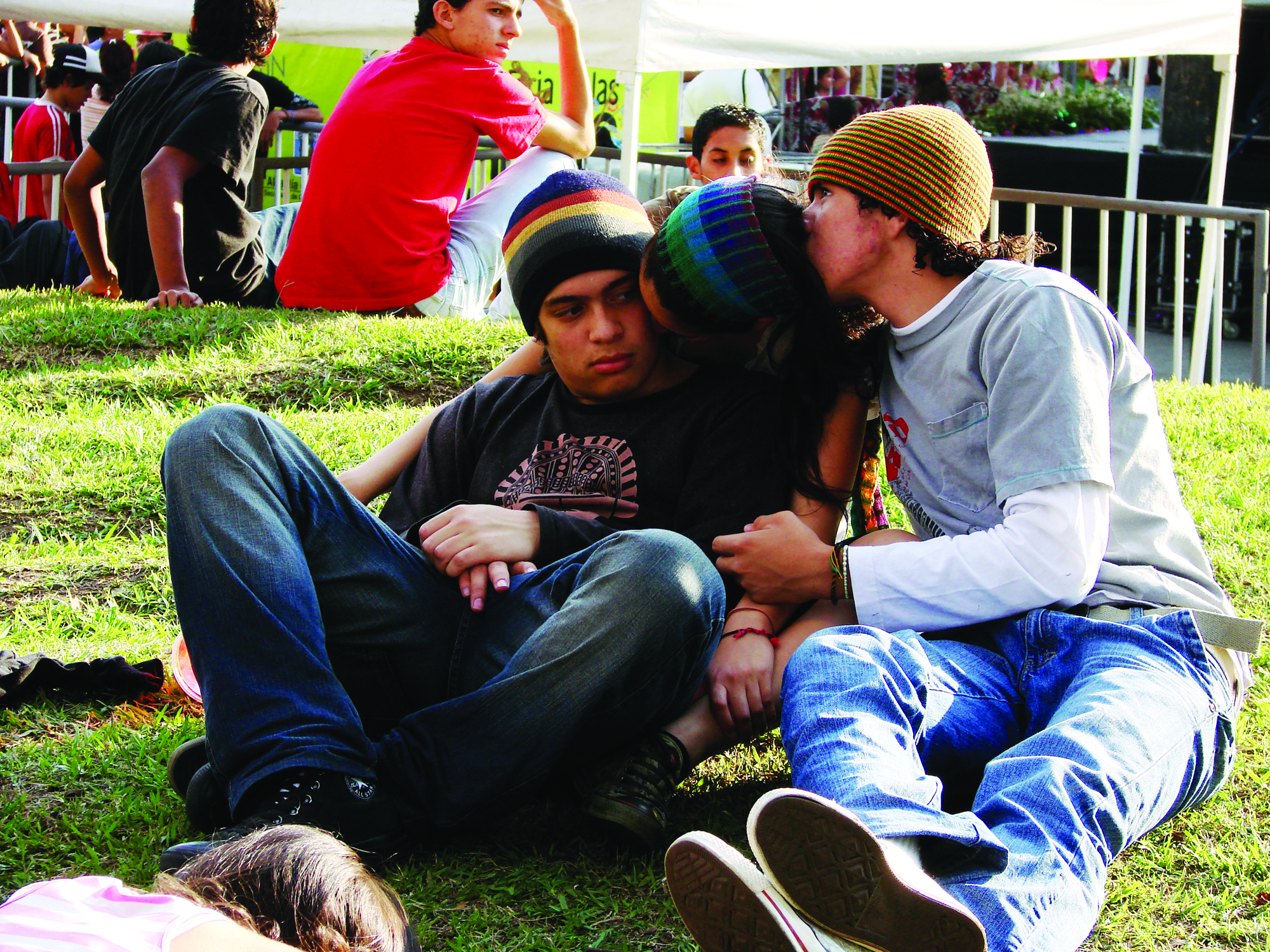 Una de las 10 prioridades Nacionales en Salud
Objetivos del Milenio: mejorar la salud sexual y reproductiva
Meta universal:  Reducir entre 1990 y 2015 la mortalidad materna en  ¾ partes.
Metas  nacionales:
-Reducir la mortalidad materna
-Incrementar la atención institucional del parto
- Incrementar la prevalencia de anticoncepción
- Reducir la mortalidad por cáncer de cuello uterino
“Detener el crecimiento del porcentaje de adolescentes que han sido madres o están en embarazo, manteniendo esta cifra por debajo de 15%. Línea de base 1990: 12.8%.”
Plan Local de Salud
“Medellín es Salud para la Vida”
Embarazo en adolescentes
Disminuir la proporción de embarazos en adolescentes entre 10 y 19 años
 LB: 23.6 %      Meta: 15%

Disminuir la fecundidad específica de adolescentes 
LB: 42 por mil mujeres 10 a 19 años
Meta: 39 por mil mujeres 10 a 19 años.
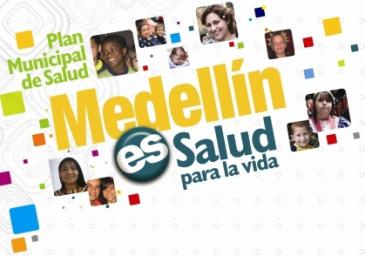 Plan Local de Salud en salud sexual y reproductiva jóvenes
Programa: 
Salud pública y Promoción Social

Proyectos:
Promoción y Educación en Salud, Prevención de la Enfermedad y Asistencia Social en Salud, Intervención de los Factores de Riesgo que Atentan contra la Salud y Vigilancia Epidemiológica para la Salud.

Actividades:
  Habilidades para la vida de acuerdo con la política nacional de salud sexual y reproductiva, para prevenir el embarazo en adolescentes, los abortos y la infecciones de transmisión sexual.

  Promoción de la salud sexual a través de estrategias lúdicas.

  Dispensadores de condones.

  Vigilancia epidemiológica de la mortalidad materna, VIH SIDA, 
    y otras ITS.
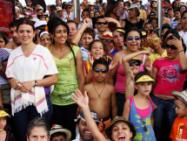 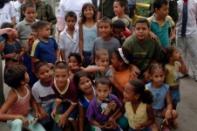 Plan Local de Salud en salud sexual y reproductiva jóvenes
Programa: 
Acceso a los servicios de salud

Proyectos:
Aseguramiento en el régimen subsidiado a población vulnerable, calidad de la atención de los servicios de salud y acceso a los servicios de la población no asegurada.

Situación actual:

* 76.087 mujeres adolescentes y 75.741 hombres adolescentes (10 a19 años afiliadas y afiliados al régimen subsidiado).
Fuente  aseguramiento : SAS   Sistema de información de la Secretaria de salud a septiembre 2009  Plan local de  salud red pública inversión proyectada para el cuatrienio de $ 80.765 millones.
Plan Local de Salud en salud sexual y reproductiva jóvenes
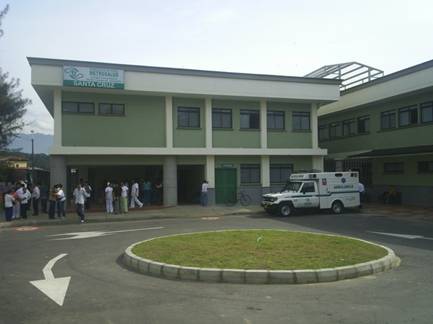 Programa: 
Red pública para la salud

Proyecto:
Construcción de nuevos equipamentos en salud y dotación de la red pública hospitalaria.

Meta:
Fortalecer la red pública de servicios para la prestación de servicios de salud a la población objeto de subsidios  (SISBEN 1, 2 y 3 y poblaciones especiales, incluye adolescentes)
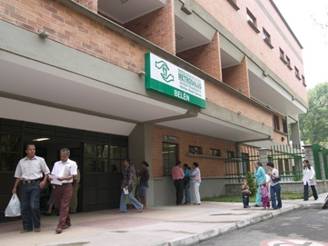 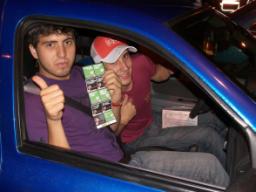 Estrategias de la Política de Salud Sexual y Reproductiva de los/as adolescentes
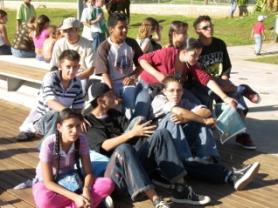 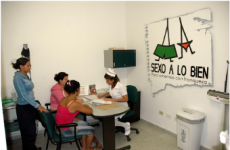 1. Promoción de la SSR de los/as adolescentes
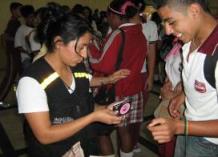 Estrategias de I.E.C., en el tema de la salud sexual y reproductiva dirigidas a adolescentes: educación en calle, en escenarios naturales, instituciones educativas.

Programa de televisión “Sexo a lo Bien, para amarnos con franqueza”
 
Estrategia comunicacional  “Ponéte el condón hacélo por vos”.
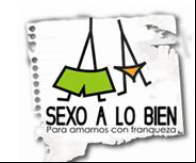 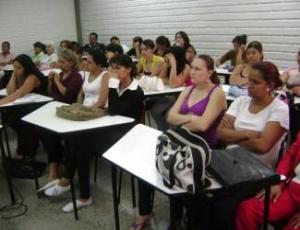 2. Coordinación intersectorial e interinstitucional
Mesa de trabajo de articulación entre las diferentes  secretarías.

Simposio de prevención del embarazo adolescente: retos y perspectivas”  (Mayo de 2009)
3. Fortalecimiento de la gestión institucional
Servicios innovadores de SSR para adolescentes por enfermeras profesionales, en el área de intervención.

 Monitoreo y asistencia técnica a IPS y EPS  para el fortalecimiento de los servicios para adolescentes.
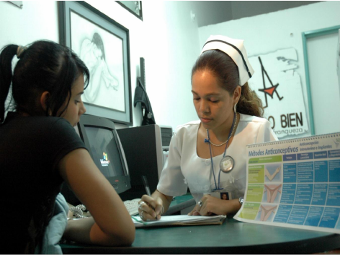 4. Fortalecimiento de la participación
Multiplicadores juveniles 2008- 2009, para fortalecer la corresponsabilidad en el logro de la Salud Sexual y Reproductiva.


 Talleres comunitarios con recursos de presupuesto participativo.
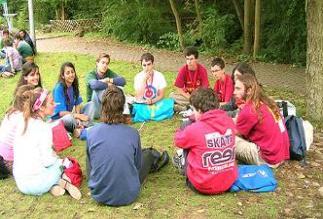 5. Investigación
Investigación poblacional con adolescentes en materia de uso indebido de sustancias psicoactivas, prevalencia de violencias y embarazo.

Salud Mental del Adolescente.

 Dificultades y fortalezas en materia de ruta de atención en violencia sexual para la ciudad.

 Consumo de sustancias psicoactivas en jóvenes escolarizados del Municipio de Medellín.

Evaluación del impacto del programa de Salud Sexual y Reproductiva en adolescentes de Medellín, 2008.
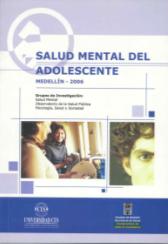 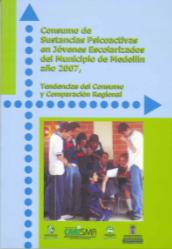 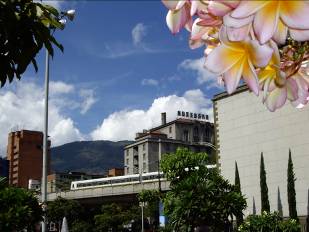 Nuestros Retos
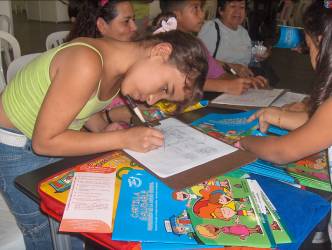 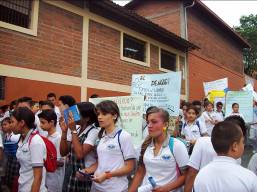 Nuestros Retos
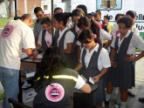 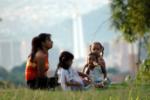 Nuestros Retos
Nuestros Retos
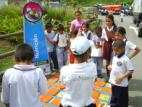 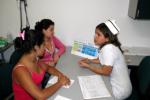 ¡Muchas Gracias! secre.salud@medellin.gov.co